SỞ GIÁO DỤC VÀ ĐÀO TẠO BÌNH ĐỊNH
TRƯỜNG THPT NGÔ LÊ TÂN
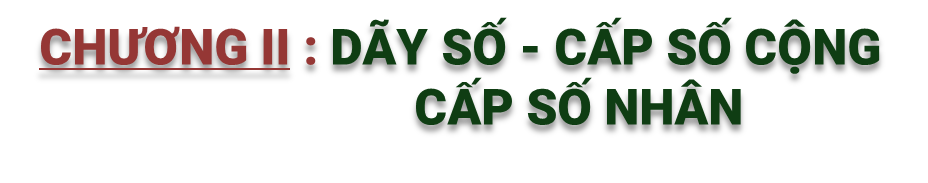 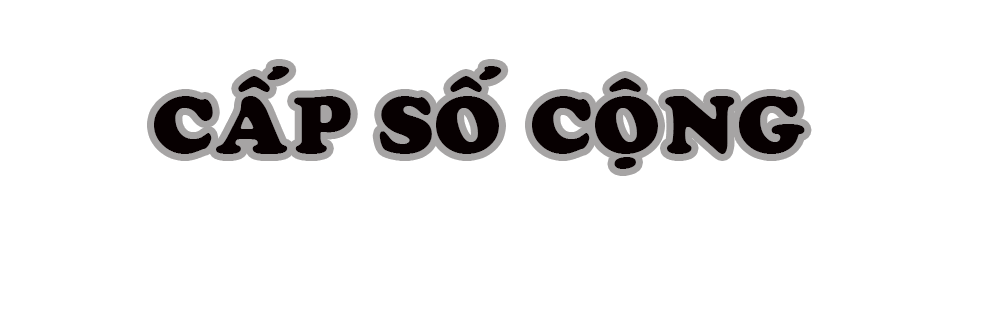 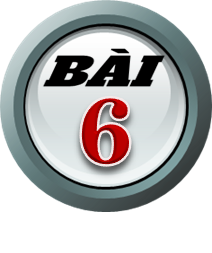 Tiết 1
GV: NGUYỄN THỊ HƯƠNG
    LỚP: 11A5
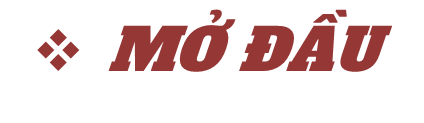 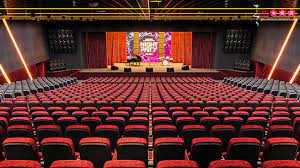 Một nhà hàng có 25 hàng ghế với 16 ghế ở hàng thứ nhất, 18 ghế ở hàng thứ hai, 20 ghế ở hàng thứ ba và cứ tiếp tục theo quy luật đó, tức là hàng sau nhiều hơn hàng liền trước nó 2 ghế
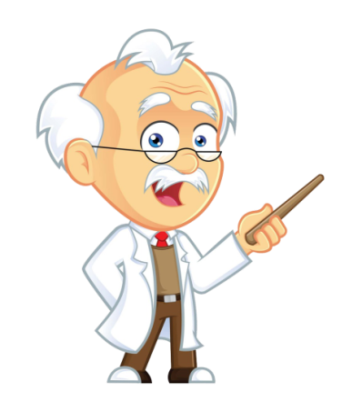 Tính tổng số ghế của 
nhà hát đó ?
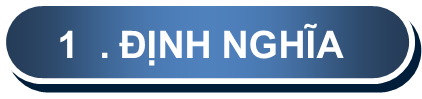 Nhận biết cấp số cộng
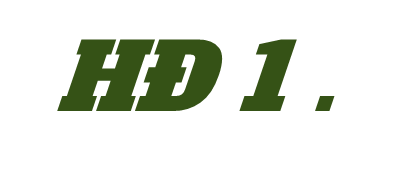 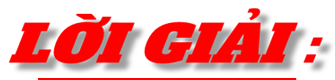 a) Năm số hạng đầu của dãy số (un) là năm số tự nhiên lẻ đầu tiên     và đó là: 1; 3; 5; 7; 9.
b) Nhận thấy trong dãy số (un), số hạng sau hơn số hạng liền trước     2 đơn vị.
Do đó, ta dự đoán công thức biểu diễn số hạng un theo số hạng un – 1 là un = un – 1 + 2
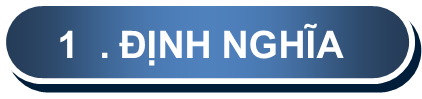 Cấp số cộng là một dãy số (hữu hạn hoặc vô hạn) , trong đó kể từ số hạng thứ hai, mỗi số hạng đều bằng số hạng đứng ngay trước nó cộng với một số hạng không đổi d. Số d được gọi là công sai của cấp số cộng.
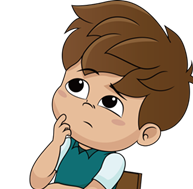 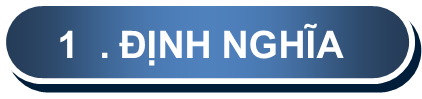 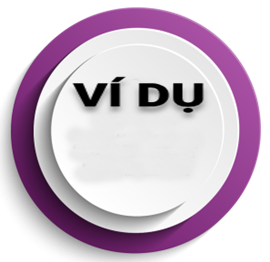 1
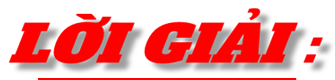 Năm số hạng đầu của cấp số cộng này là :
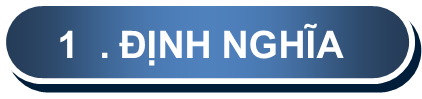 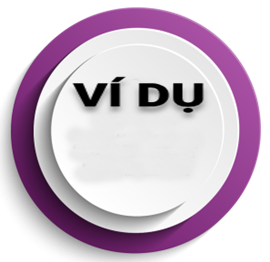 2
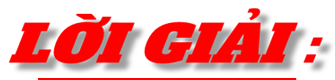 Ta có :
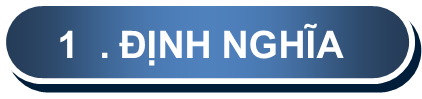 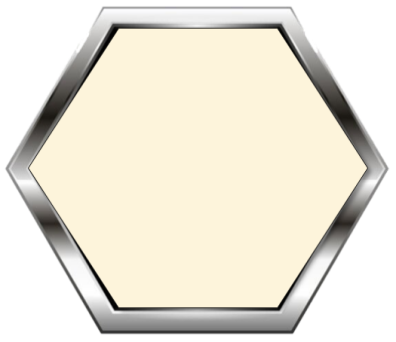 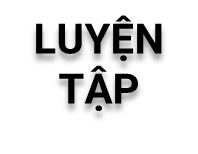 1
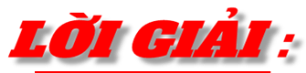 Ta có :
Do đó :
2 . SỐ HẠNG TỔNG QUÁT
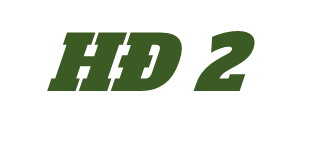 Công thức số hạng tổng quát của cấp số cộng
Cho cấp số cộng (un) với số hạng đầu u1 và công sai da. Tính các số hạng u2 , u3 , u4 , u5 và db. Dự đoán công thức tính số hạng tổng quát un theo u1 và d
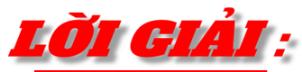 a. Ta có :
b)Từ câu a, ta dự đoán công thức tính số hạng tổng quát un theo u1 và d là :
2 . SỐ HẠNG TỔNG QUÁT
Nếu cấp số cộng (un) có số hạng đầu u1 và công sai d thì số hạng tổng quát un được xác định theo công thức :
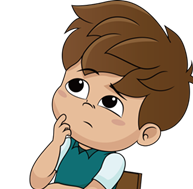 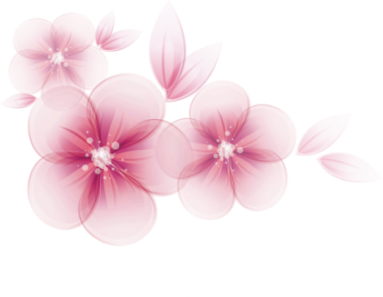 2 . SỐ HẠNG TỔNG QUÁT
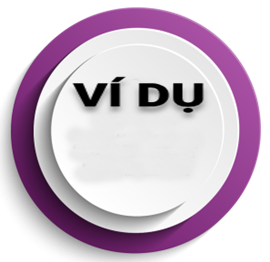 3
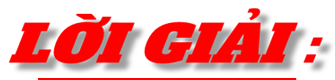 Do đó 5 số hạng đầu là : 10, 5, 0, -5, -10
Số hạng thứ 100 là :
2 . SỐ HẠNG TỔNG QUÁT
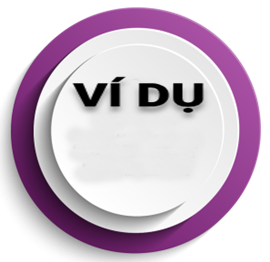 Số hạng thứ 10 của một cấp số cộng (un) bằng 48 và số hạng thứ 18 bằng 88 Tìm số hạng thứ 100 của cấp số cộng đó.
4
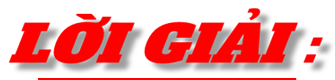 Giả sử u1 là số hạng đầu và d là công sai. Ta có :
Vậy số hạng thứ 100 là :
2 . SỐ HẠNG TỔNG QUÁT
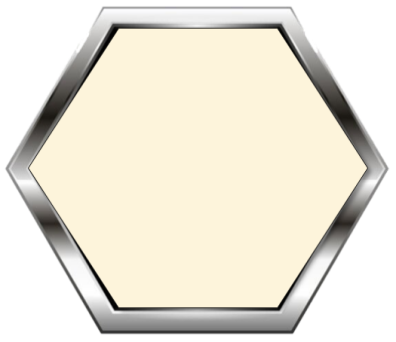 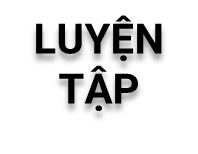 1
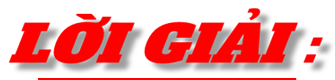 Ta có :
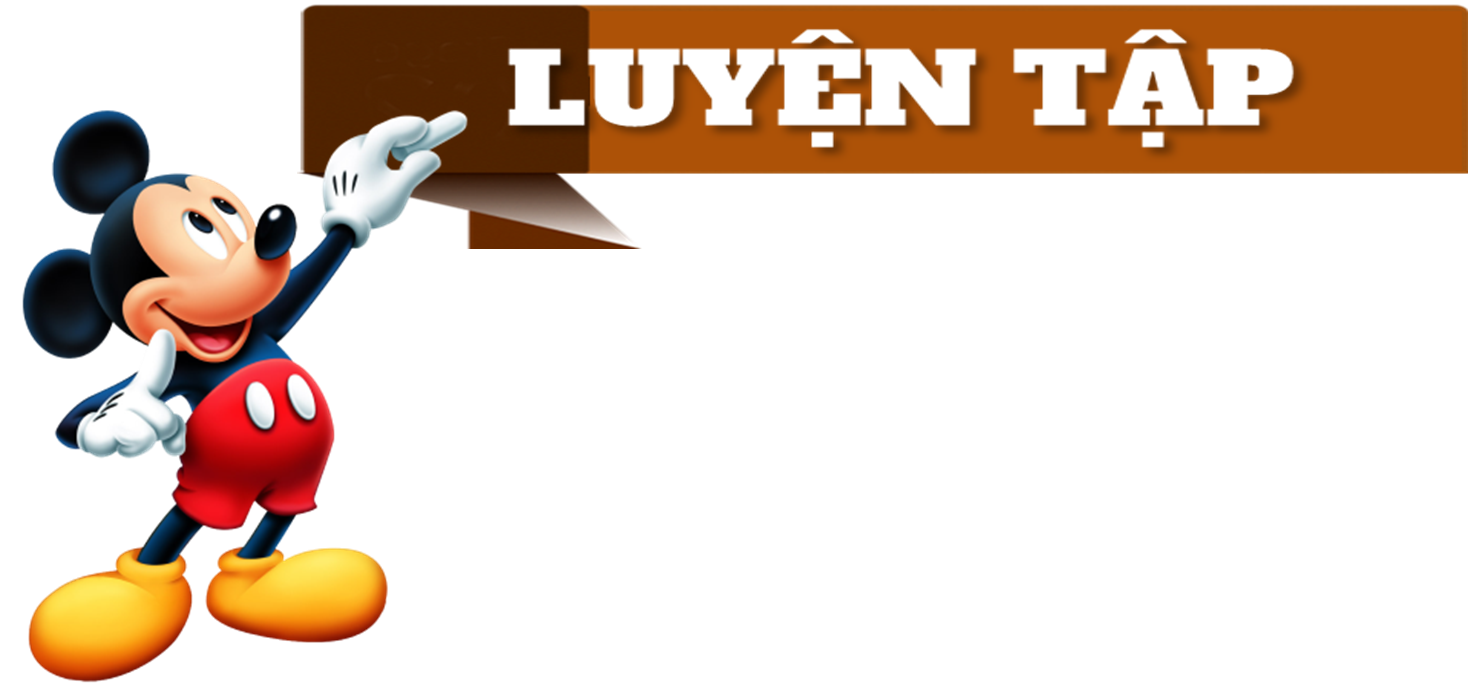 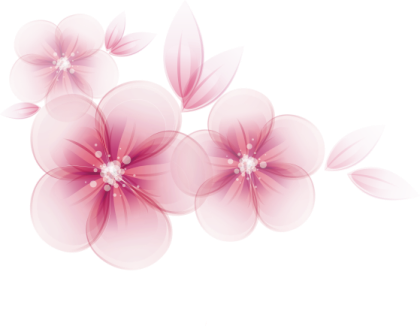 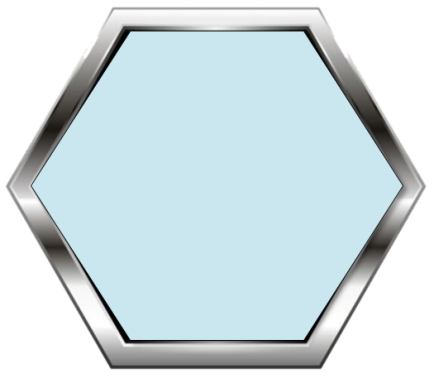 Xác định công sai, số hạng thứ 5, số hạng tổng quát và số hạng thứ 100 của mỗi cấp số cộng sau :
2.8
a) 4, 9, 14, 19, ...;	          b) 1, – 1, – 3, – 5, ....
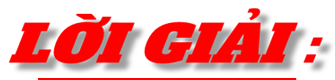 Số hạng tổng quát của cấp số cộng là :
Số hạng thứ 100 của cấp số cộng là :
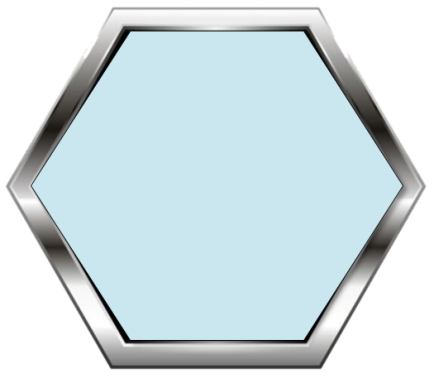 Xác định công sai, số hạng thứ 5, số hạng tổng quát và số hạng thứ 100 của mỗi cấp số cộng sau :
2.8
a) 4, 9, 14, 19, ...;	          b) 1, – 1, – 3, – 5, ....
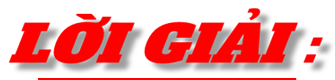 Số hạng tổng quát của cấp số cộng là :
Số hạng thứ 100 của cấp số cộng là :
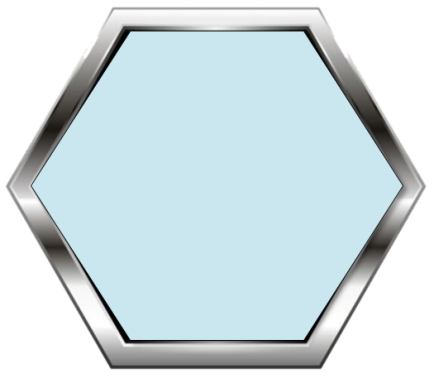 2.9
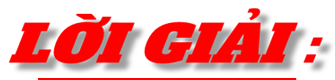 a) Năm số hạng đầu của dãy số (un) là :
Ta có :
Số hạng tổng quát là :
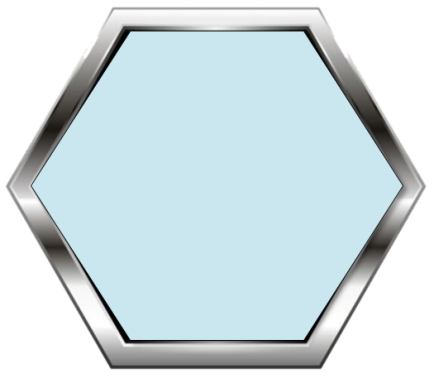 2.9
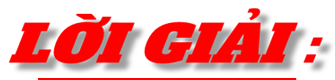 b) Năm số hạng đầu của dãy số (un) là :
Ta có :
Số hạng tổng quát là :
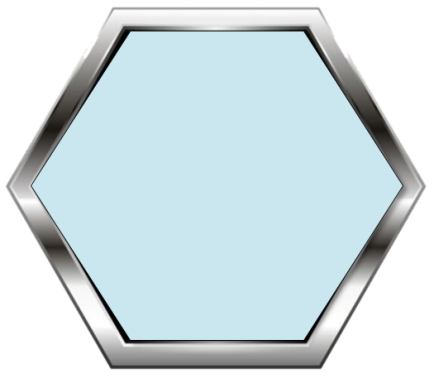 2.9
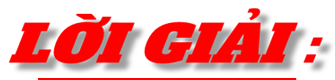 c) Năm số hạng đầu của dãy số (un) là :
Ta có :
Do n luôn thay đổi nên hiệu hai số hạng liên tiếp của dãy số (un) thay đổi.
Vậy dãy số (un) không phải là cấp số cộng.
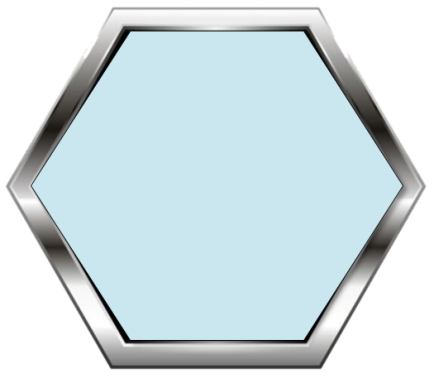 2.9
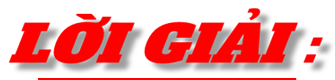 c) Năm số hạng đầu của dãy số (un) là :
Ta có :
Số hạng tổng quát là :
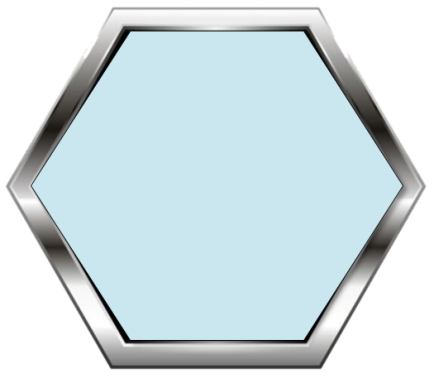 Một cấp số cộng có số hạng thứ 5 bằng 18 và số hạng thứ 12 bằng 32. Tìm số hạng thứ 50 của cấp số cộng này.
2.10
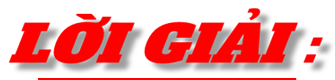 Ta biểu diễn số hạng thứ 5 và số hạng thứ 12 theo số hạng thứ nhất u1 và công sai d.
Ta có :
Khi đó ta có hệ :
Số hạng thứ 50 của cấp số cộng là :
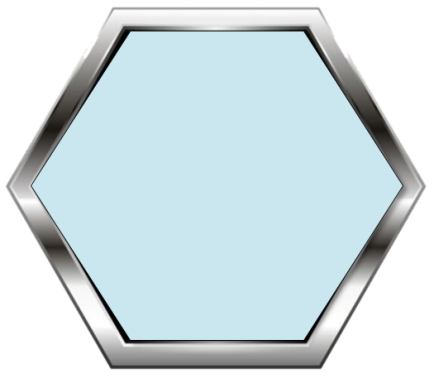 Giá của một chiếc xe ô tô lúc mới mua là 680 triệu đồng. Cứ sau mỗi năm sử dụng, giá của chiếc ô tô giảm 55 triệu đồng. Tính giá còn lại của chiếc xe sau 5 năm sử dụng.
2.11
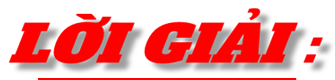 Giá của chiếc xe ô tô sau một năm sử dụng là 680 – 55 = 625 (triệu đồng)
Do đó, giá của chiếc ô tô sau 5 năm sử dụng là
(triệu đồng)
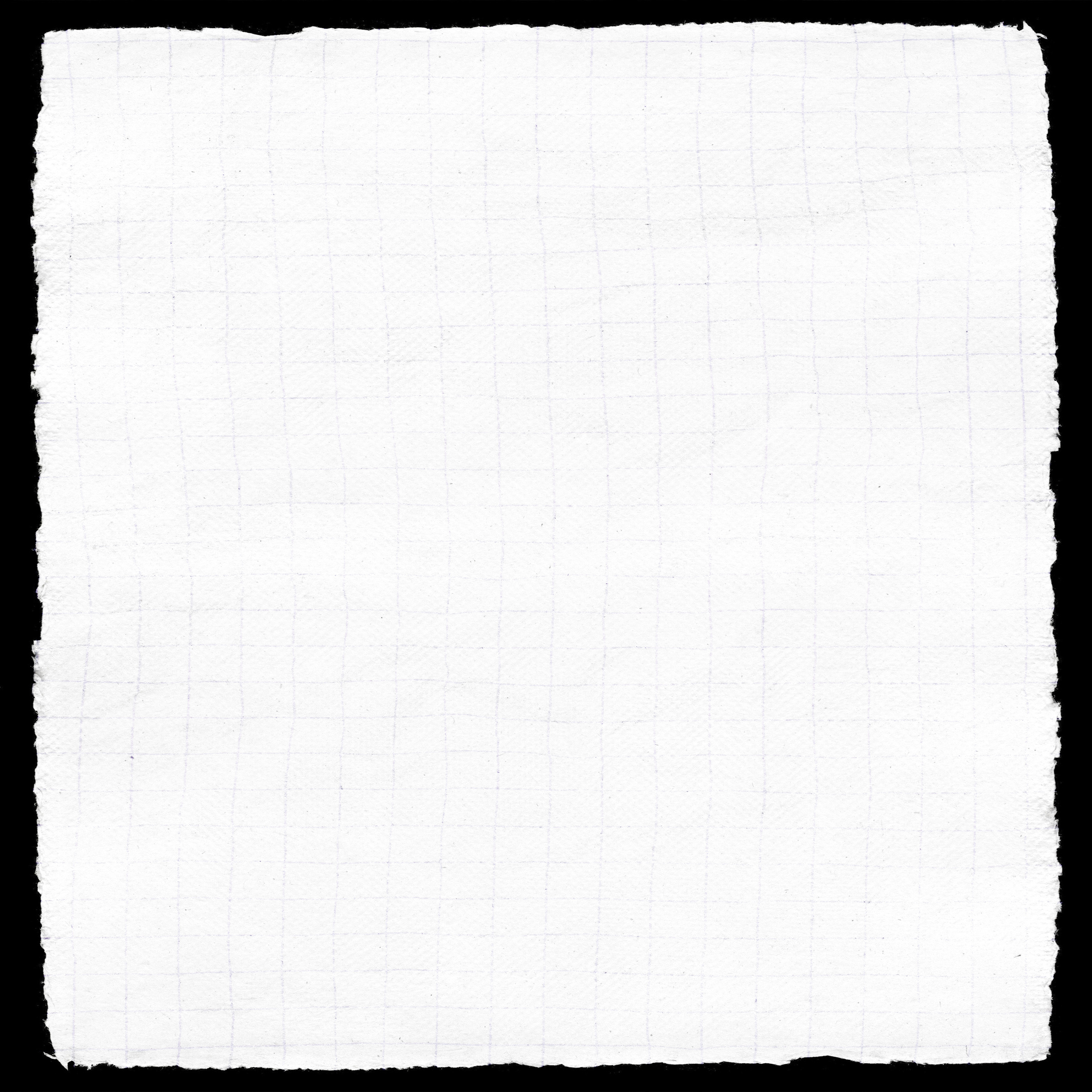 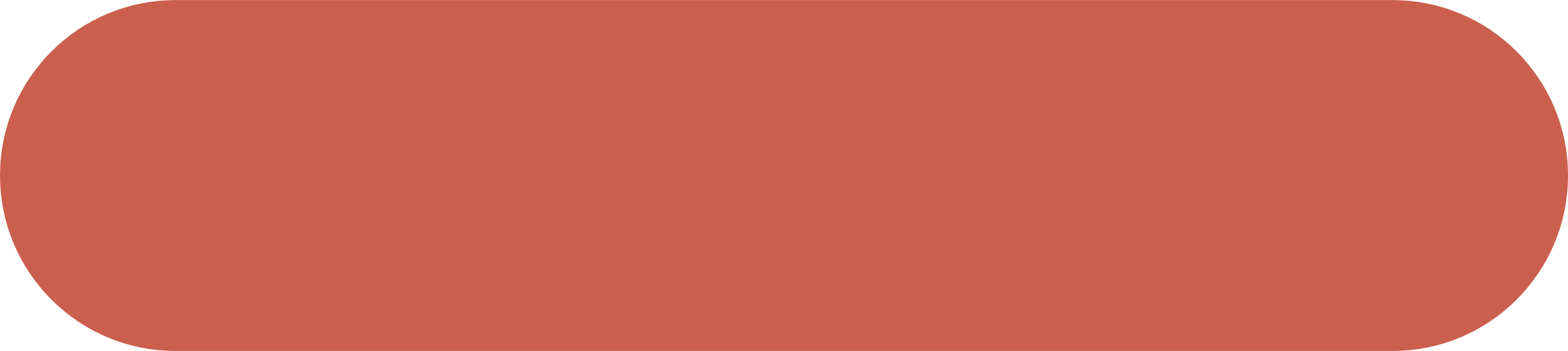 HƯỚNG DẪN VỀ NHÀ
Chuẩn bị phần tiếp theo của bài học
Ghi nhớ 
kiến thức 
trong bài.
Hoàn thành 
các bài tập trong SBT.
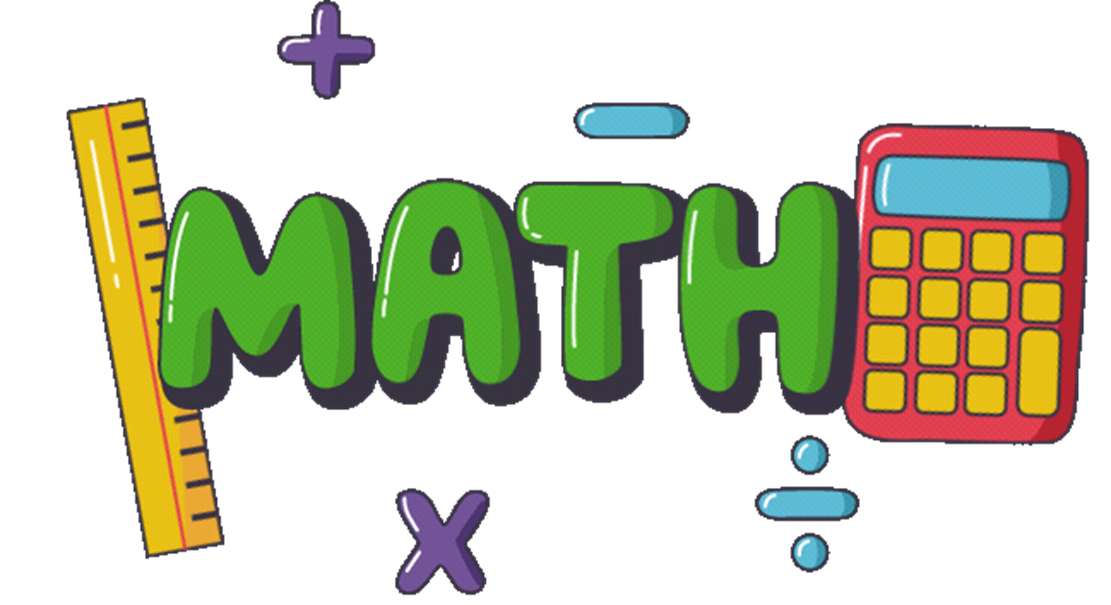 CẢM ƠN CÁC EM ĐÃ  THEO DÕI
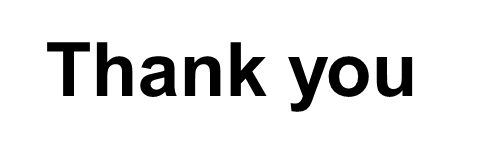 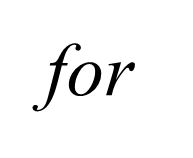 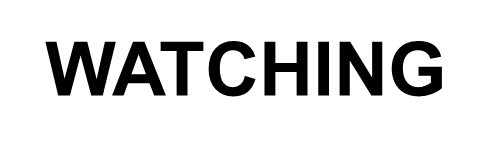